Про виконання вимог та оформлення документації відповідно до Інструкції з діловодства у закладах загальної середньої освіти (наказ МОН України від 25.06.2018 №676 «Про затвердження Інструкції з діловодства у закладах загальної середньої освіти»)
Валерія Дуднік, 
завідувач сектору контролю та організаційно-документального забезпечення
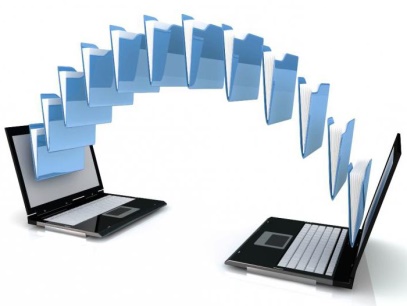 5 жовтня 2018 року набрав чинності наказ Міністерства освіти і науки України 
«Про затвердження Інструкції з діловодства у закладах загальної середньої освіти» 
від 25 червня 2018 р. №676
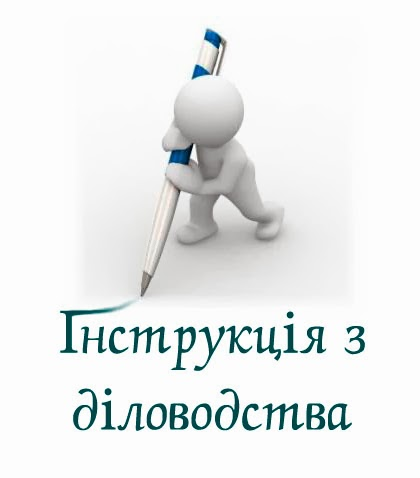 Системи електронного документообігу
«BAS Документообіг КОРП»
«Канцелярія»
«Система електронного документообігу AlmexECM»
Megapolis. Документообіг
OPTIMA-WorkFlow
АСКОД
Док Проф
el-Dok
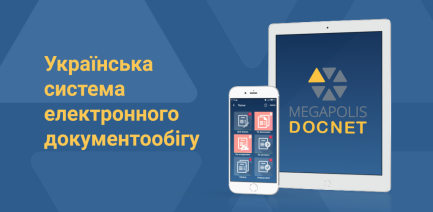 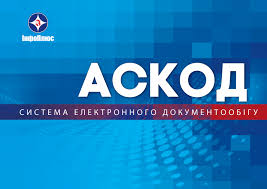 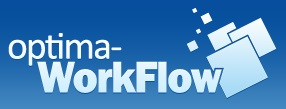 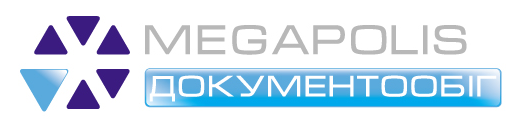 Завдання систем електронного документообігу: